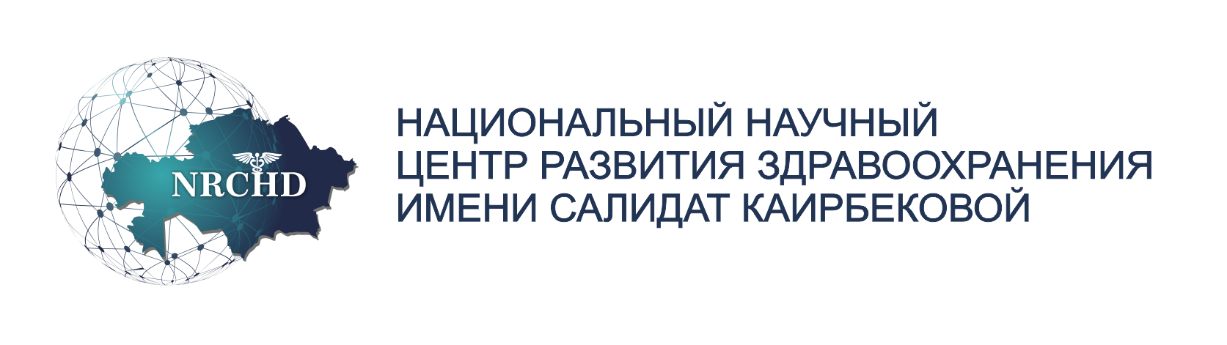 «МЕТОДИЧЕСКИЕ РЕКОМЕНДАЦИИ ПО ОРГАНИЗАЦИИ КАРДИОНКОЛОГИЧЕСКОЙ СЛУЖБЫ» методические рекомендации
Астана
2024
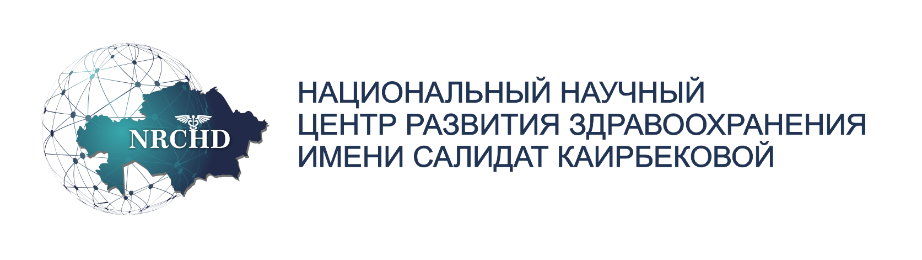 «МЕТОДИЧЕСКИЕ РЕКОМЕНДАЦИИ ПО ОРГАНИЗАЦИИ КАРДИОНКОЛОГИЧЕСКОЙ СЛУЖБЫ»
Авторы:

1. Жолдин Бекболат Кулжанович - к.м.н., профессор кафедры внутренних болезней-2 НАО «Западно-Казахстанский медицинский университет имени Марата Оспанова», член Президиума Ассоциации терапевтов Республики Казахстан, Европейского и Российского общества кардиологов, общества специалистов по сердечной недостаточности, директор Актюбинского филиала Ассоциации кардиологов Республики Казахстан, главный внештатный клинический фармаколог Актюбинского ОУЗ.
2. Балмагамбетова Сауле Кабедаевна - Ph.D., ассоциированный профессор кафедры онкологии НАО «Западно-Казахстанский медицинский университет имени Марата Оспанова».
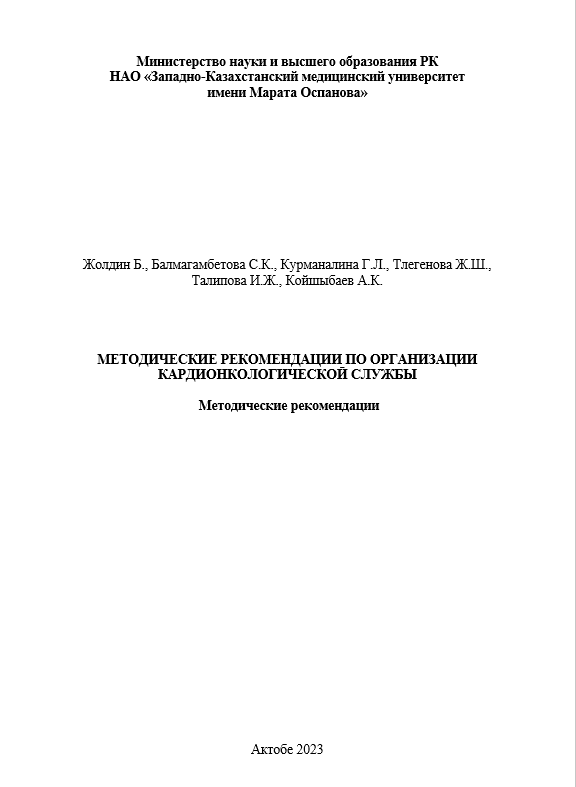 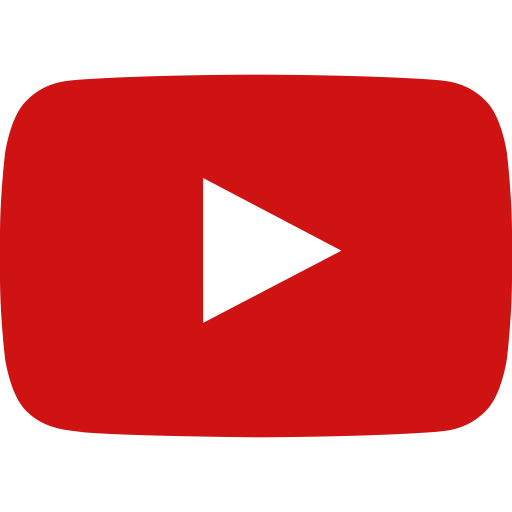 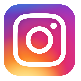 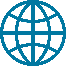 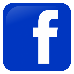 ННЦРЗ
nncrzRK
nncrz_kz
https://nncrz-uslugi.kz/
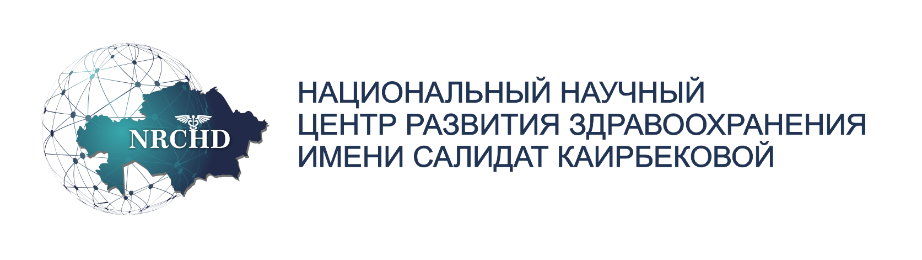 «МЕТОДИЧЕСКИЕ РЕКОМЕНДАЦИИ ПО ОРГАНИЗАЦИИ КАРДИОНКОЛОГИЧЕСКОЙ СЛУЖБЫ»
Авторы:

3. Курманалина Гульнара Лукпановна - к.м.н., ассоциированный профессор, руководитель  кафедры внутренних болезней-2 НАО «Западно-Казахстанский медицинский университет имени Марата Оспанова». 
4. Тлегенова Женисгуль Шимбулатовна - Ph.D., доцент кафедры внутренних болезней-2 НАО «Западно-Казахстанский медицинский университет имени Марата Оспанова».
5. Талипова Илиада Жаксыбаевна - к.м.н., доцент кафедры внутренних болезней-2 НАО «Западно-Казахстанский медицинский университет имени Марата Оспанова».
6. Койшыбаев Арип Кубекович - к.м.н., ассоциированный профессор, руководитель  кафедры онкологии НАО «Западно-Казахстанский медицинский университет имени Марата Оспанова».
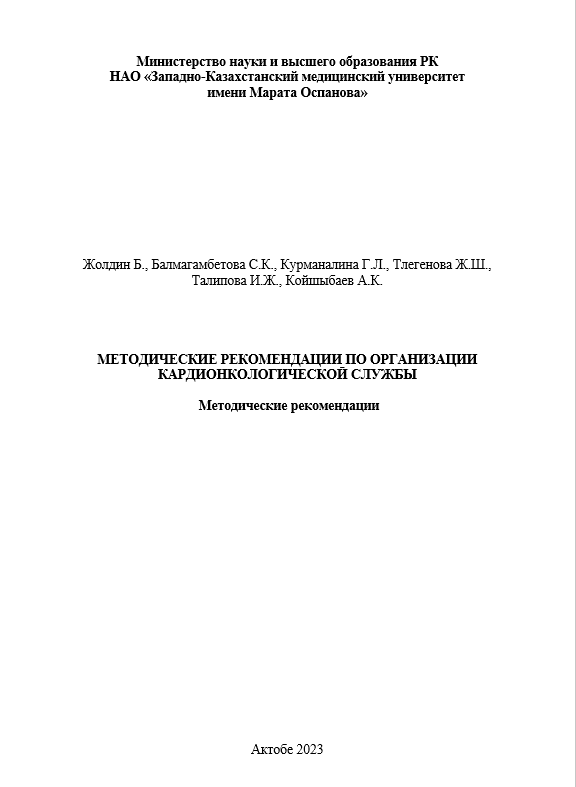 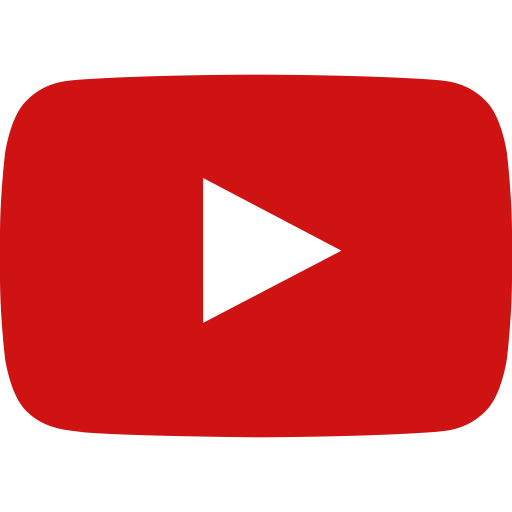 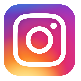 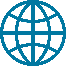 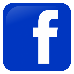 ННЦРЗ
nncrzRK
nncrz_kz
https://nncrz-uslugi.kz/
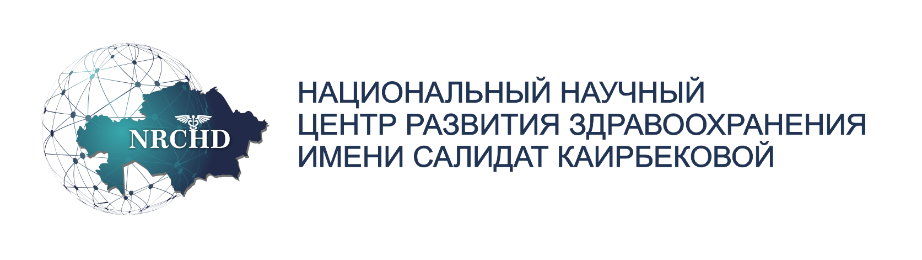 «МЕТОДИЧЕСКИЕ РЕКОМЕНДАЦИИ ПО ОРГАНИЗАЦИИ КАРДИОНКОЛОГИЧЕСКОЙ СЛУЖБЫ»

 РЕЦЕНЗЕНТЫ:
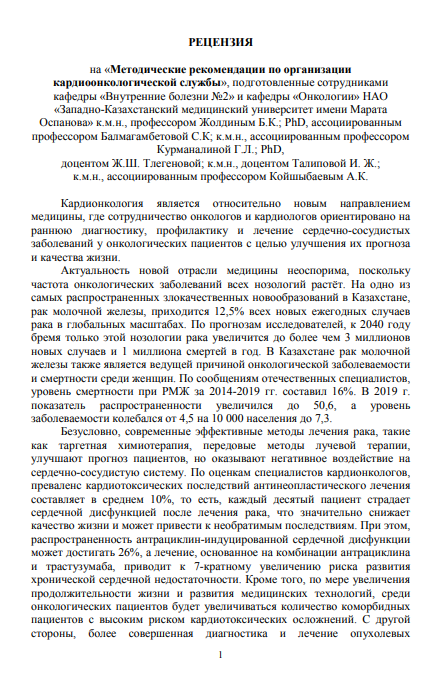 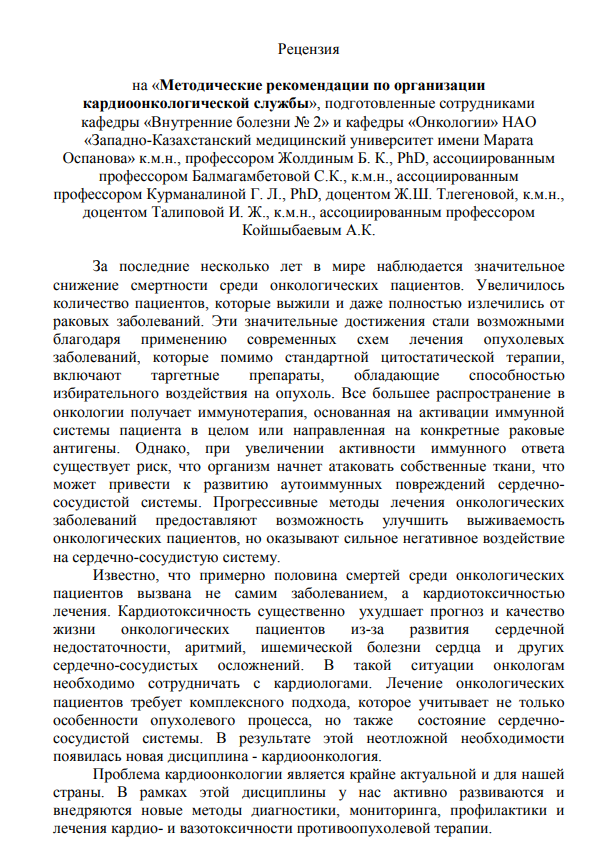 2. Беркимбаев Салим Фахатович - д.м.н., профессор, Президент Ассоциации кардиологов Республики Казахстан, заведующий кафедрой кардиологии НАО 
«Казахский Национальный медицинский университет имени С.Д. Асфендиярова», член Президиума Европейского общества кардиологов.
1. Старченко Юрий Анатольевич - к.м.н., химиотерапевт высшей категории, заведующий отделением химиотерапии Медицинского Центра ЗКМУ имени Марата Оспанова.
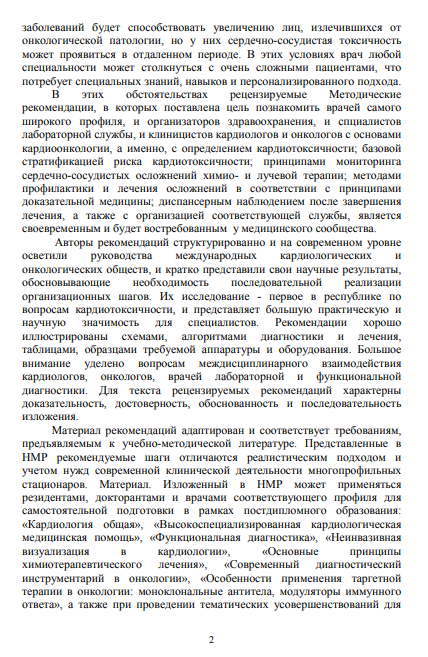 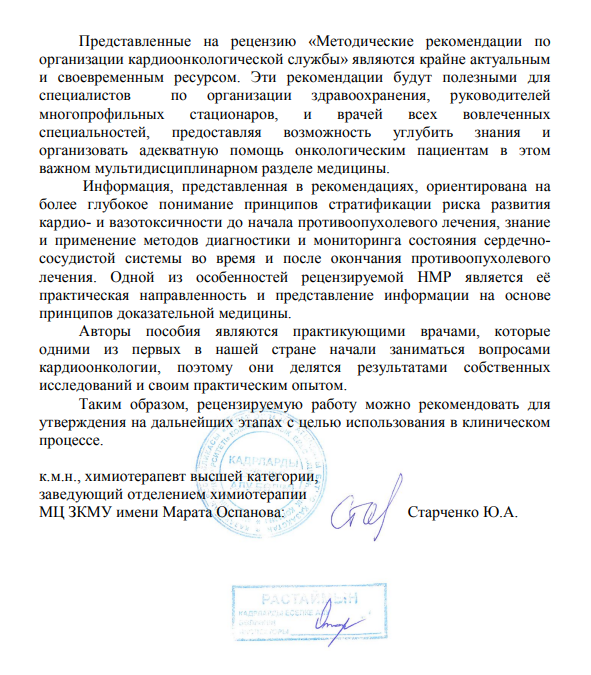 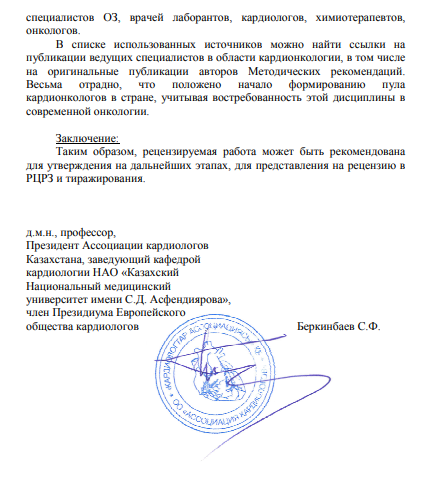 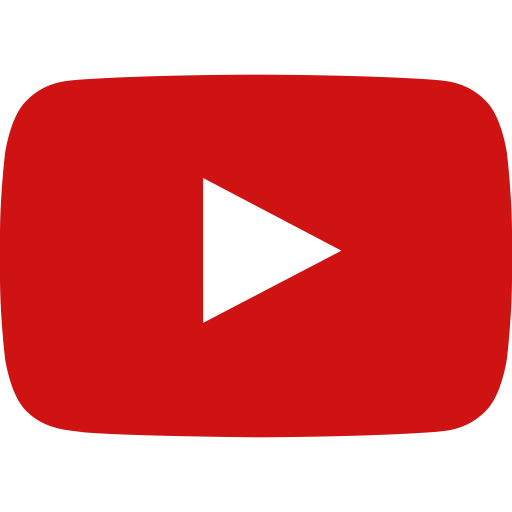 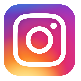 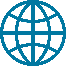 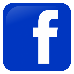 ННЦРЗ
nncrzRK
nncrz_kz
https://nncrz-uslugi.kz/
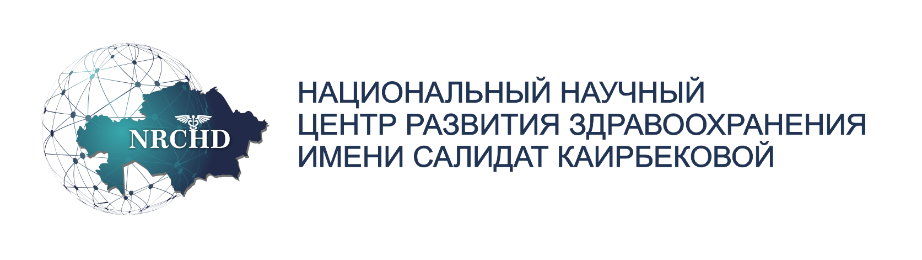 «МЕТОДИЧЕСКИЕ РЕКОМЕНДАЦИИ ПО ОРГАНИЗАЦИИ КАРДИОНКОЛОГИЧЕСКОЙ СЛУЖБЫ»
Экспертное заключение: 
	Методические рекомендации «Методические рекомендации по организации кардиоонкологической службы» могут быть рекомендованы к утверждению с учетом вынесенных замечаний и рекомендаций. 
Решение: 
	Утвердить методические рекомендации «Методические рекомендации по организации кардиоонкологической службы» и разрешить издание типографским способом с учетом вынесенных замечаний и рекомендаций.
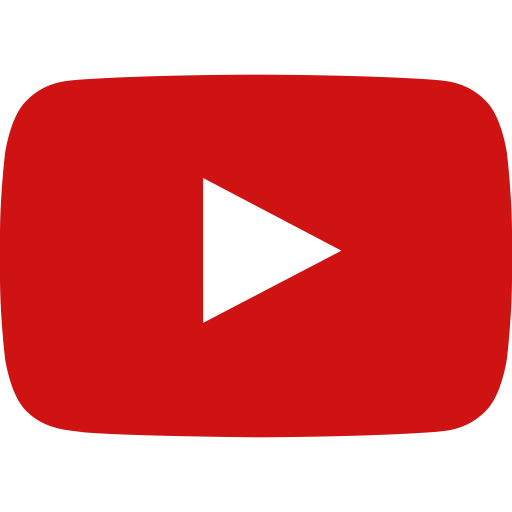 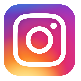 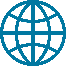 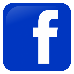 ННЦРЗ
nncrzRK
nncrz_kz
https://nncrz-uslugi.kz/
Назарларыңызға рақмет! 

Спасибо за внимание!